Stock Presentation
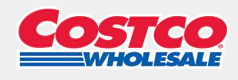 Wilbert Nixon, McNoVA
-- April 8, 2019
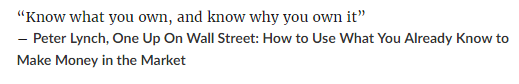 … interesting times.
The rapidly spreading novel coronavirus has claimed innumerable lives, roiled the stock market and brought the economy to a standstill.

The retail sector, in particular, has been hit hard due to this pandemic.
… interesting times (cont.)
Supply-chain bottlenecks and reduced traffic has led to a number of store closures, which in turn hurt sales and productivity.

Moreover, some of the companies are even slashing pay and furloughing employees.

If not already here, recession is at the door.
The Market vs. the Consumer Staples Sector
In recessionary times, consumer staples have been known to fare better than other sectors.

We can use the S&P 500 Consumer Staples ETF (XLP) as a proxy for the consumer staples (or consumer defensive) sector of the market.

Let’s compare the S&P 500 and the XLP over the last 5 years, 3 months and 1 month
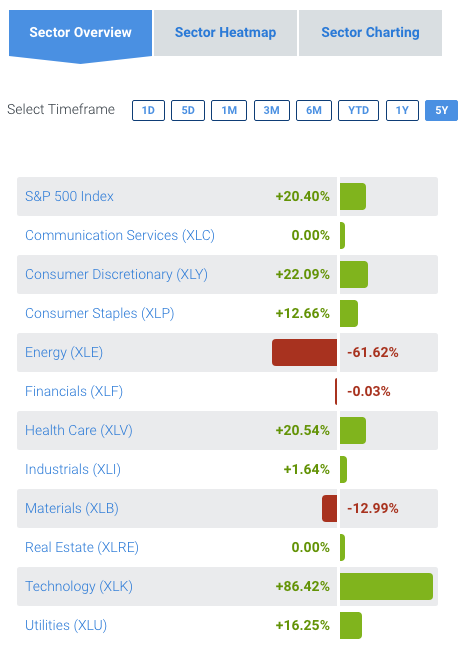 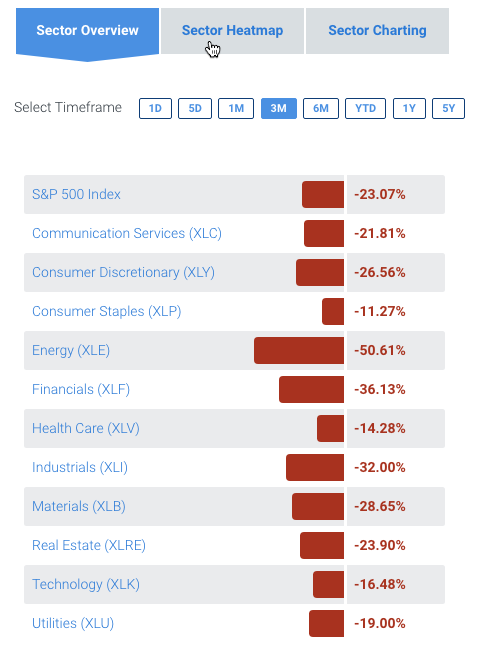 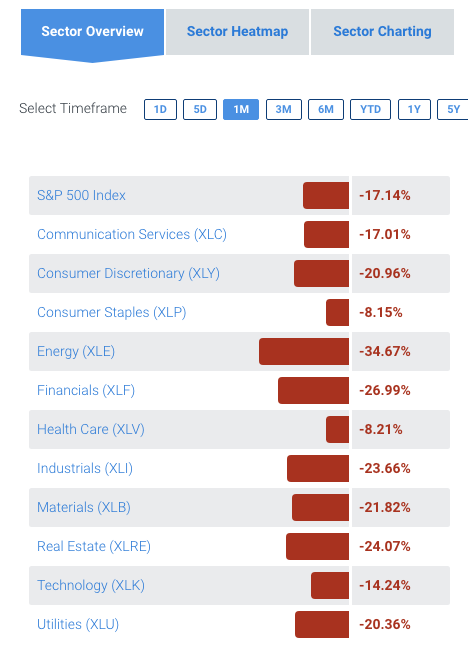 Costco vs. the sector and the market
However, even amid such crisis, Costco Wholesale Corporation (COST) looks quite resilient owing to the company’s business model and products it offers, which have been in high demand since the outbreak began.

Notably, Costco shares have declined a meager 1% in the past three months compared with the consumer staples sector’s decline of 11.3%.

Costco has fared far better than the Retail – Wholesale industry sub-sector and the S&P 500 index that have fallen 15.8% and 23% respectively.
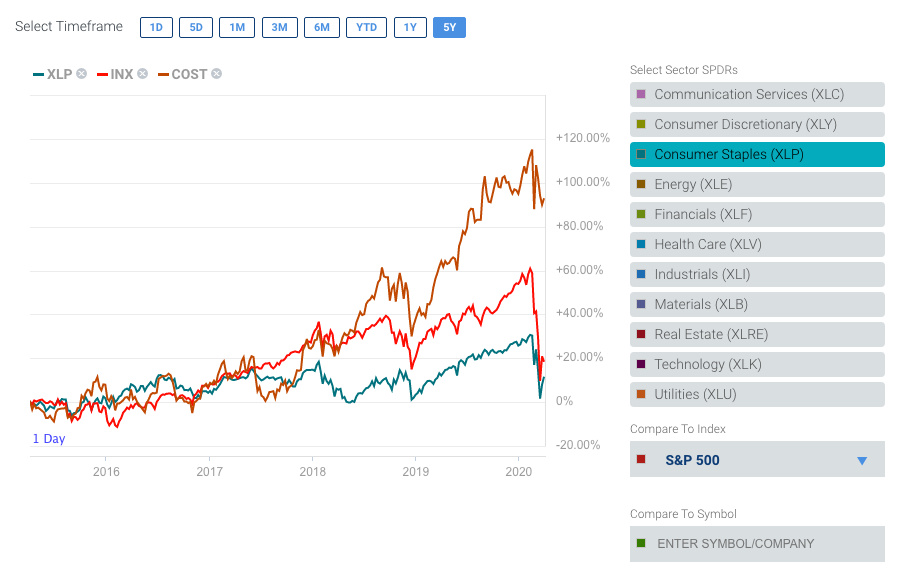 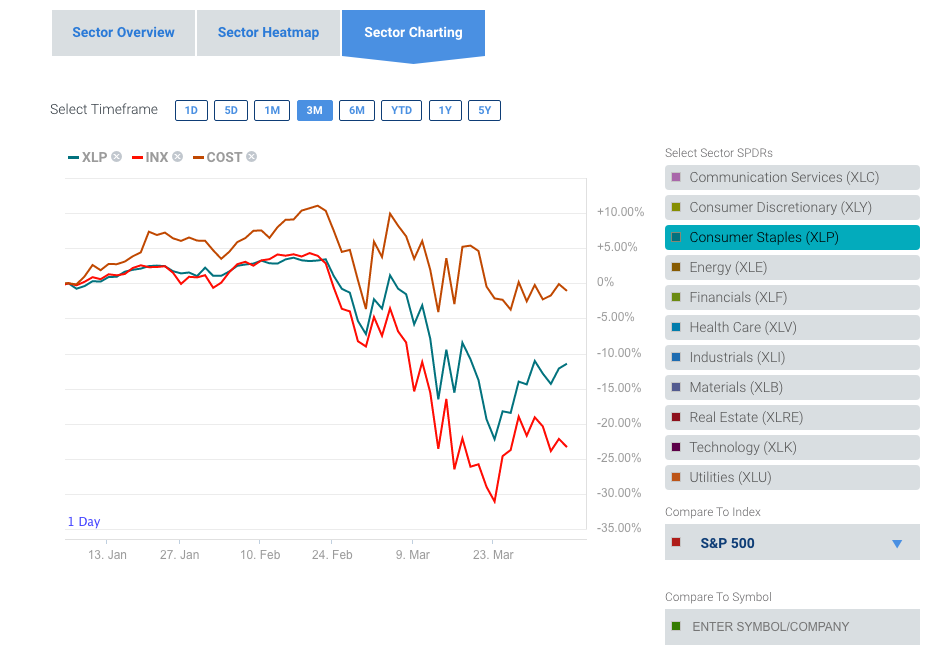 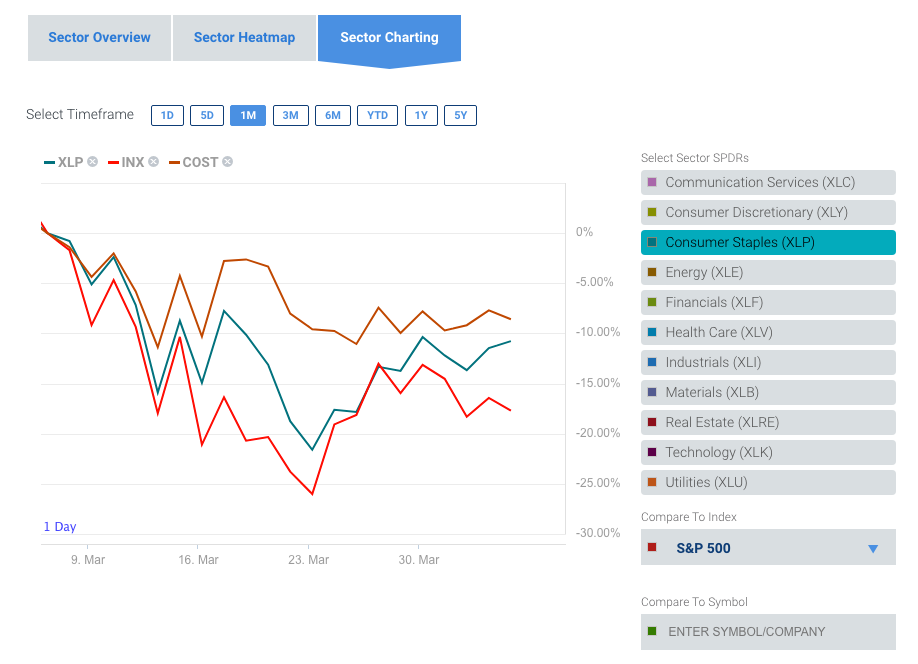 Costco Wholesale Corporation
Costco Today
3rd
Largest Global retailer
14th
Largest in Fortune 500
$141 Billion market cap
Costco Today
Sales $154.9B (LTM)
•	114.2M Sq. Ft. (145K / whse.)
258K employees worldwide
Costco Today
785 Warehouses Worldwide
546 - U.S.
100 - CN
39 - Mexico
29 - UK
26 - Japan
16 - Korea
13 - Taiwan
11 - Australia
2 - Spain
1 - Iceland
1 - France
1 - China
Costco Today
Members:
55.3M households
100.9M total cardholders
90.9% renewal rate (U.S. & CN)
$3.5B in cash fees (LTM)
Fiscal Year
2nd Quarter (MM$)
Financial Position (M’s) Q2, FY’20
Dividends
Initiated May 2004 at $0.40

Currently at $2.60

Compound Annual Growth Rate 13%

$1.1B Annually
New Brands
Store Locations
SSG Visual Analysis
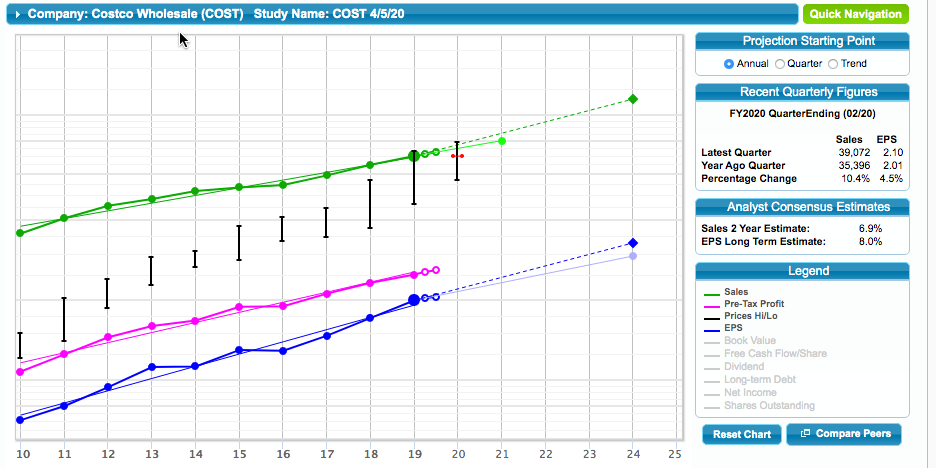 SSG Quality and Management
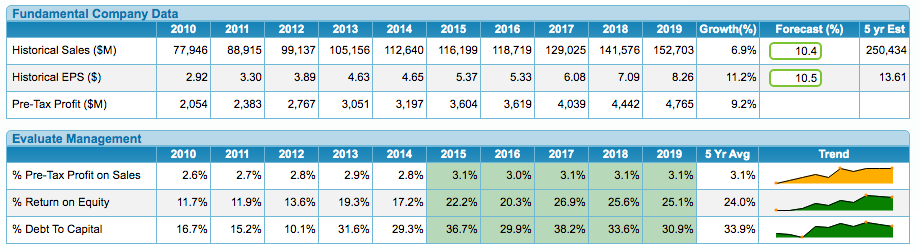 SSG P/E History
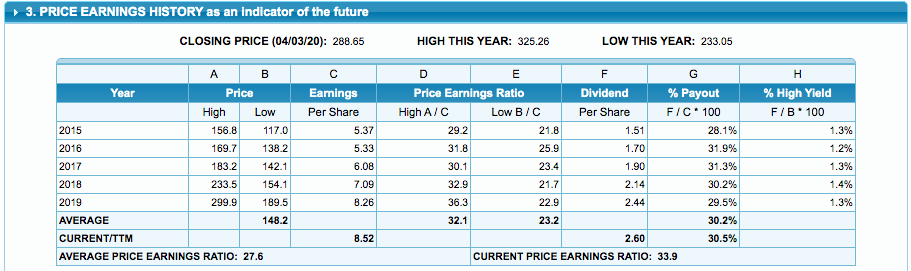 SSG Risk and Reward
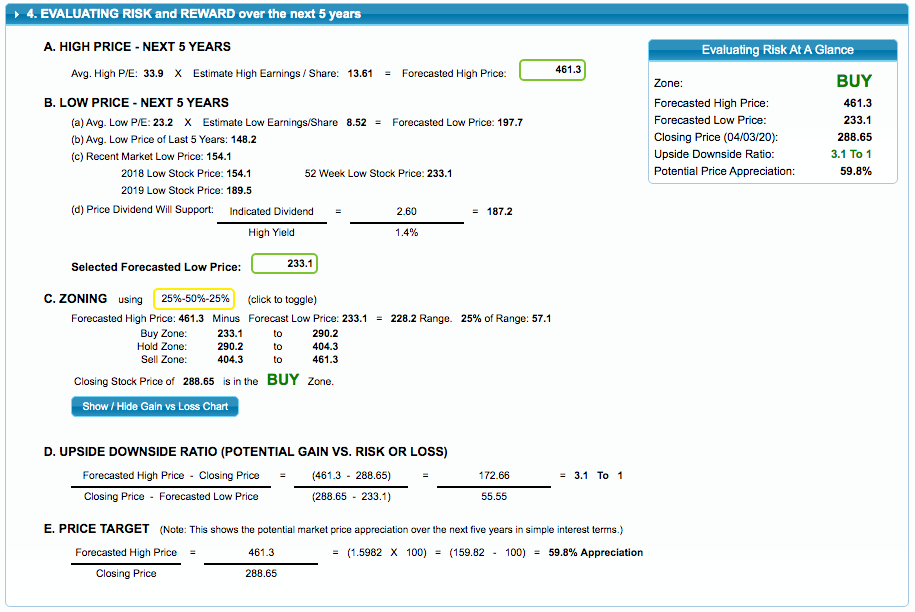 SSG Summary
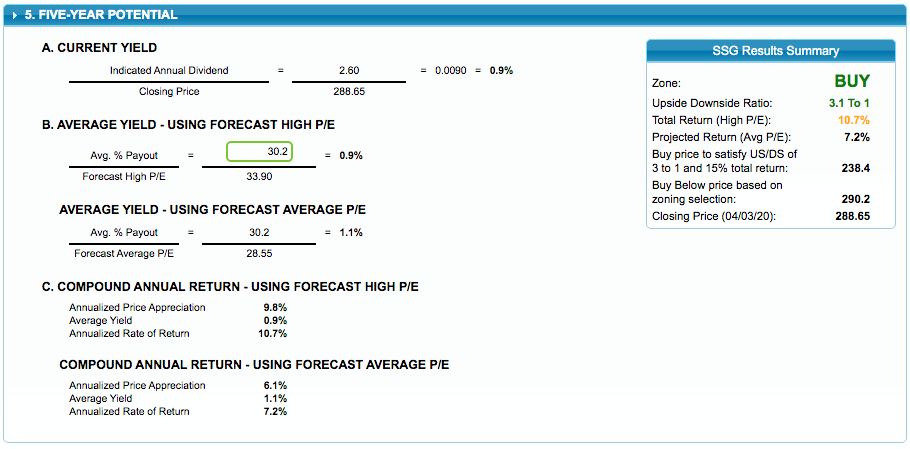 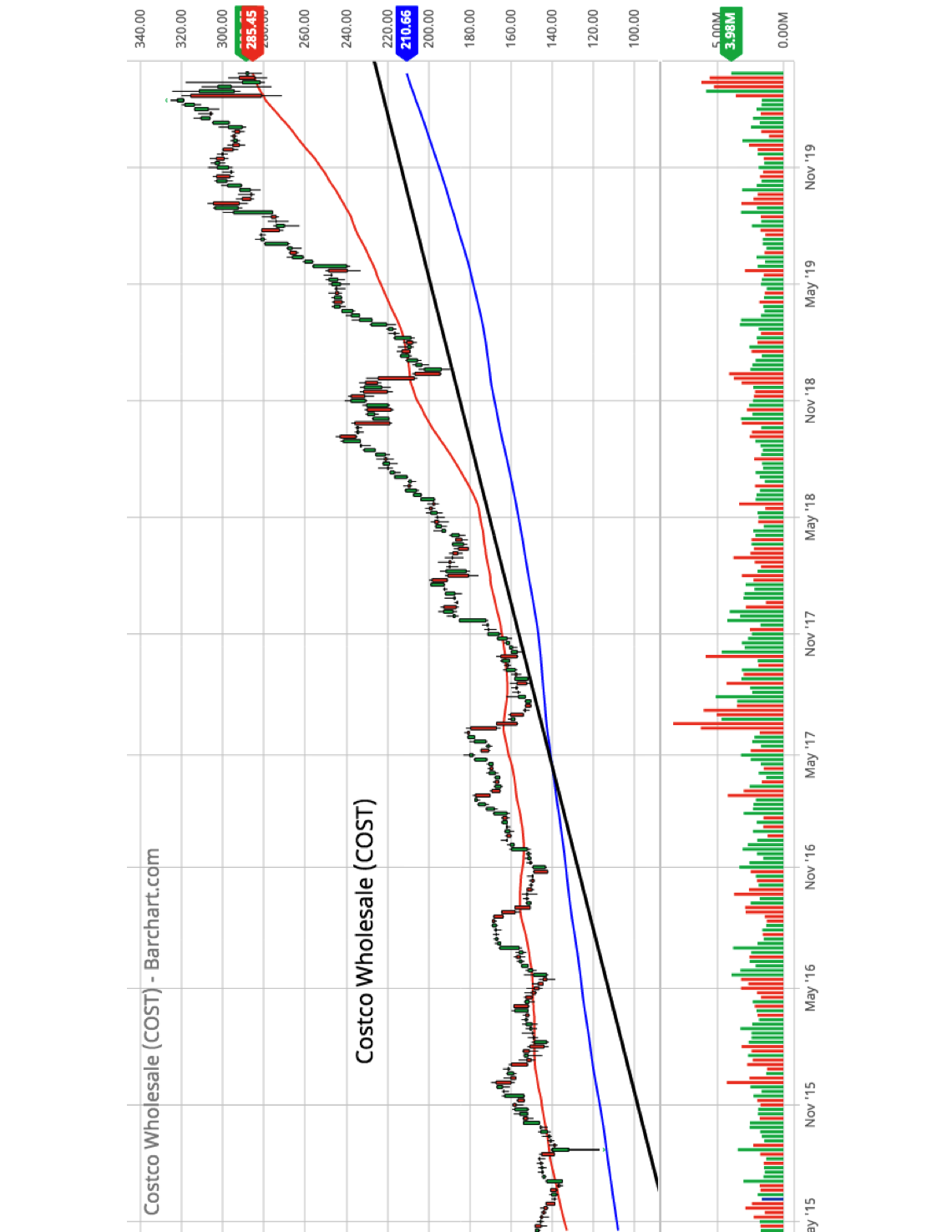 What will drive growth?
Costco’s growth strategies, better price management, strong membership trends and increasing penetration of e-commerce business have been supporting the performance.

Cumulatively, these factors have aided the company in sustaining impressive comparable sales (comps) run.  The company witnessed comps growth of 12.1% during the month of February.
E-commerce
Costco, which competes with Walmart (WMT), Amazon (AMZN) and Target (TGT), operates e-commerce sites in the United States, Canada, the U.K., Mexico, Korea, Taiwan, Japan and Australia.

Costco’s e-commerce comparable sales advanced 28.4% in the last reported quarter.
E-commerce (cont.)
To drive its online sales, the company launched CostcoGrocery to deliver non-perishable items to buyer’s home, and expanded same day grocery delivery service in collaboration with Instacart.

Recently, it acquired Innovel Solutions, a leading provider of third-party end-to-end logistics solutions.  The buyout will boost Costco’s e-commerce capabilities and facilitate sales of "big and bulky" items.
Resources and References
Barchart.com
Better Investing SSG Plus
Costco Today, Q2-FY’20, Costco’s quarterly report presentation
CFRA – S&P
MorningStar
sectorspdr.com/sectorspdr/ 
Value Line
Zack’s Equity Research
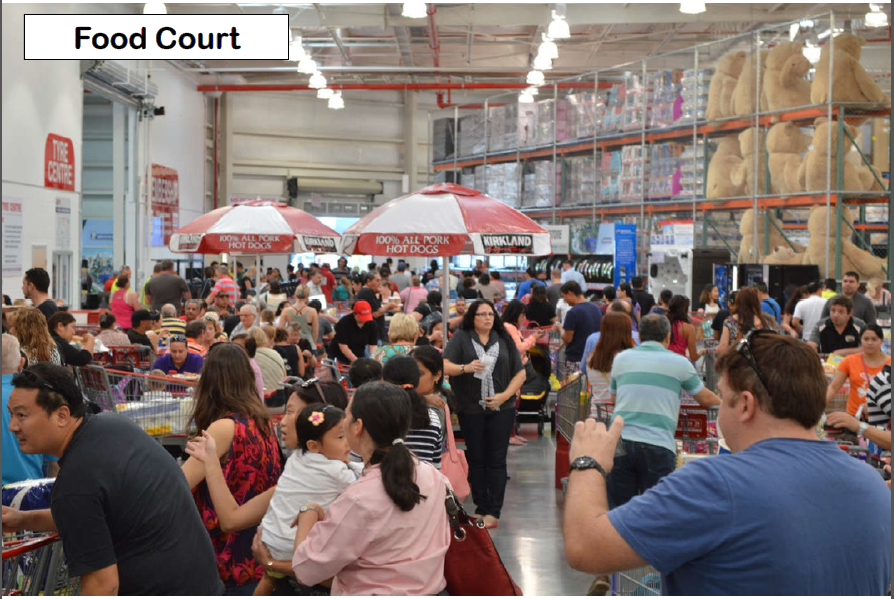